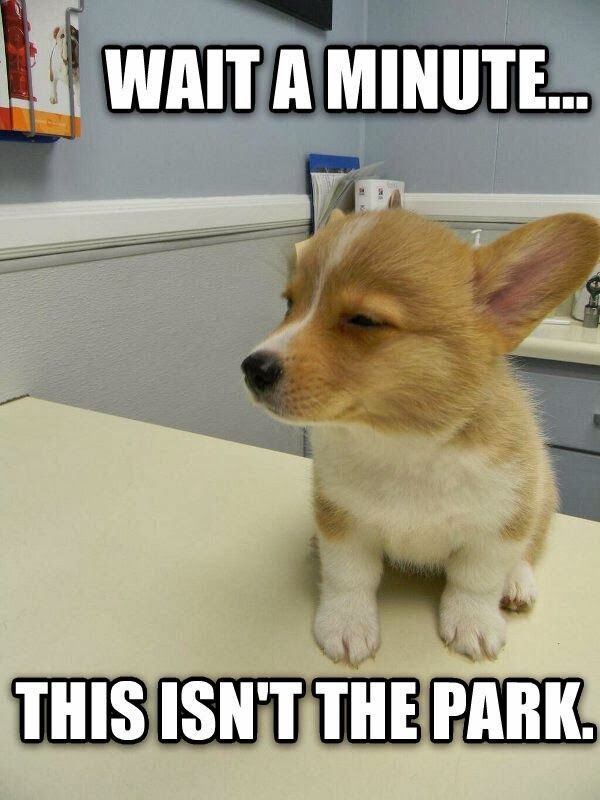 Puppy Linux
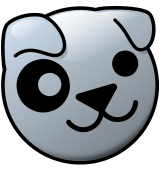 The DIT Crowd
Enda Keane (C16497656), Eileen Rattigan (C16339313),         William Carey (C16315253),              Adam Ryan (C16302271) &           Rebecca Dillion (C16736885)
Table Of Contents
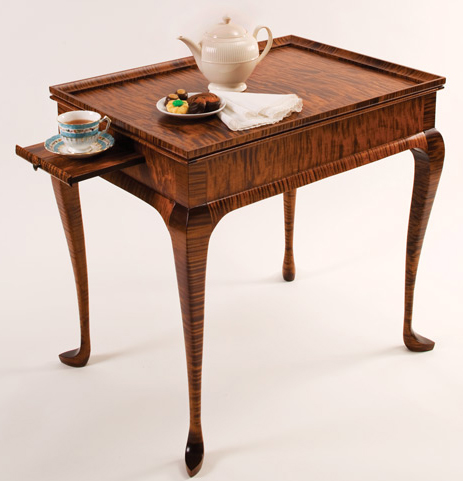 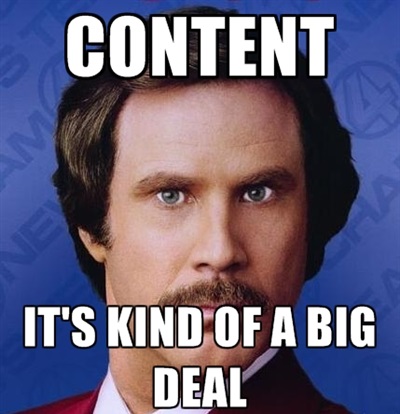 Intro
Rescue Disk
Desktop
Puppy Architecture
The Creator of Puppy Linux Biography
Conclusion
References
[Speaker Notes: kk]
Intro
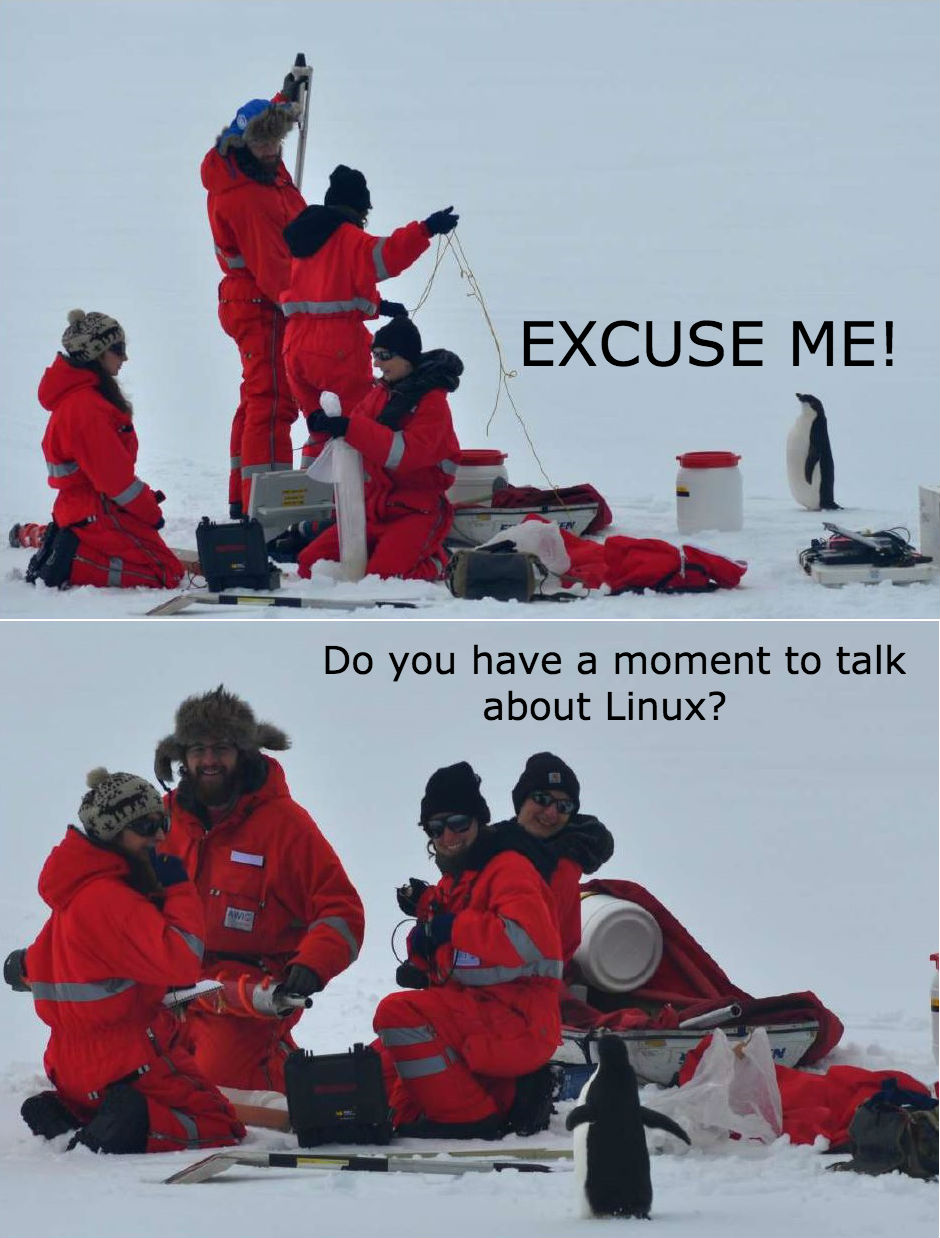 Created by Barry Kauler
Released 18 June 2003
Compact size
Rescue disk
[Speaker Notes: Penguin penguin penguin Quack!]
Rescue Disk
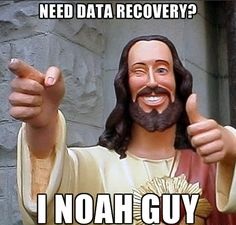 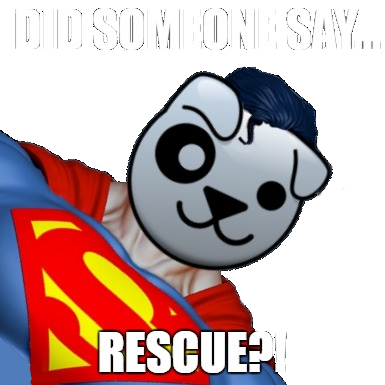 Rescue Disk Cont.
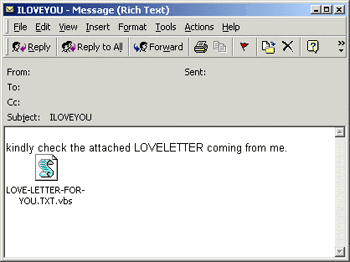 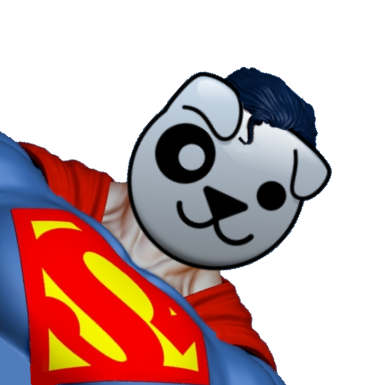 Placed on a USB, CD or DVD
Main uses:
	Rescuing files
	Combating 	malware in the OS
Desktop
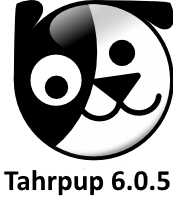 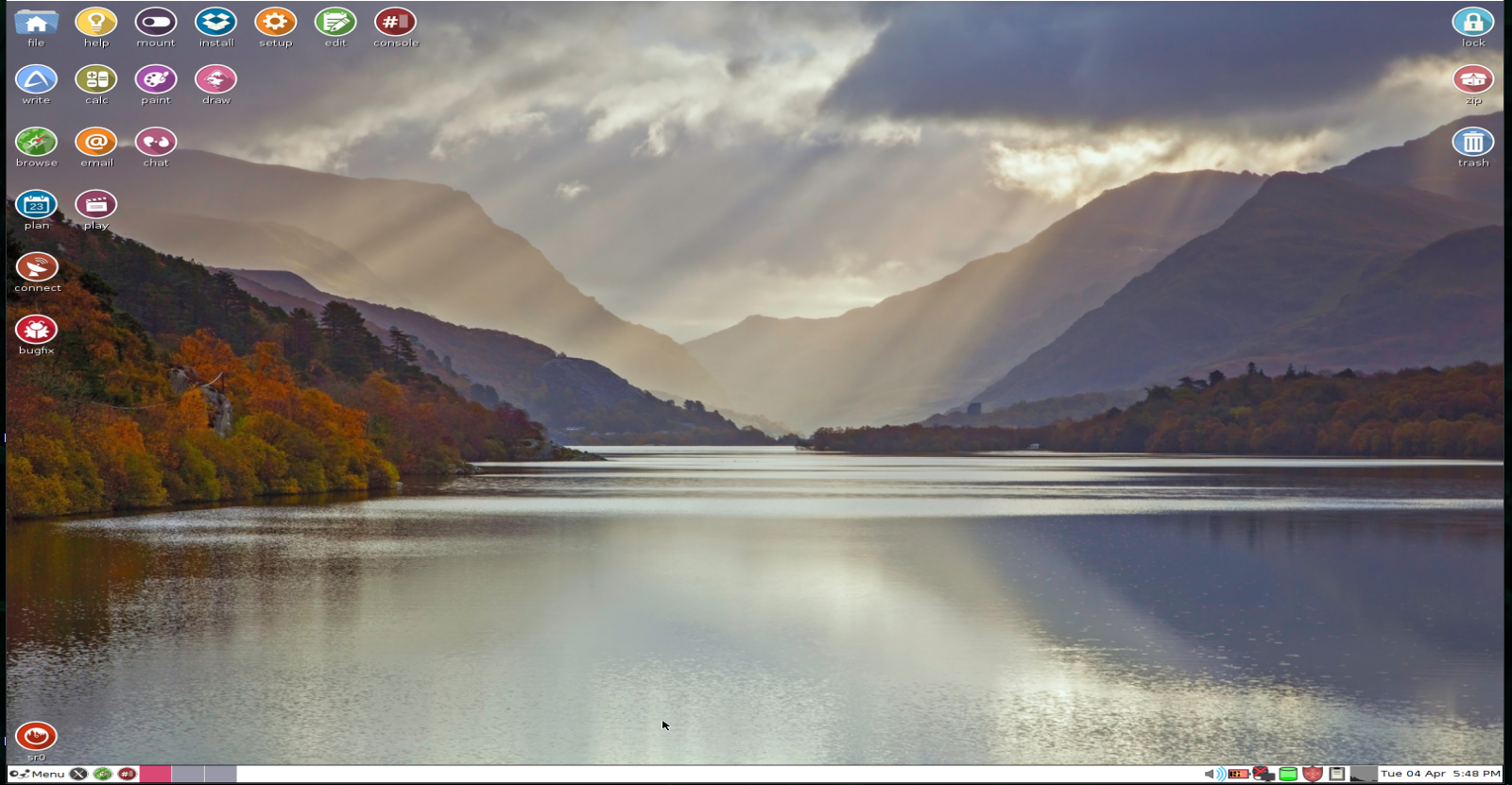 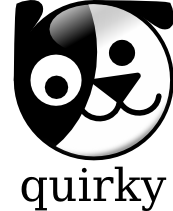 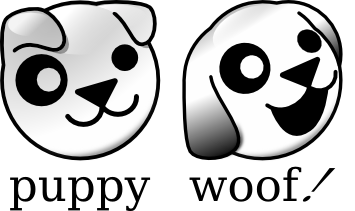 Free Stuff!
[Speaker Notes: Enda: Thanks for the desktop pics
William: Enda do you want slide 24 picture “Who awesome You’re awesome” pic
Enda: Where would i put it? :o]
Desktop Cont.
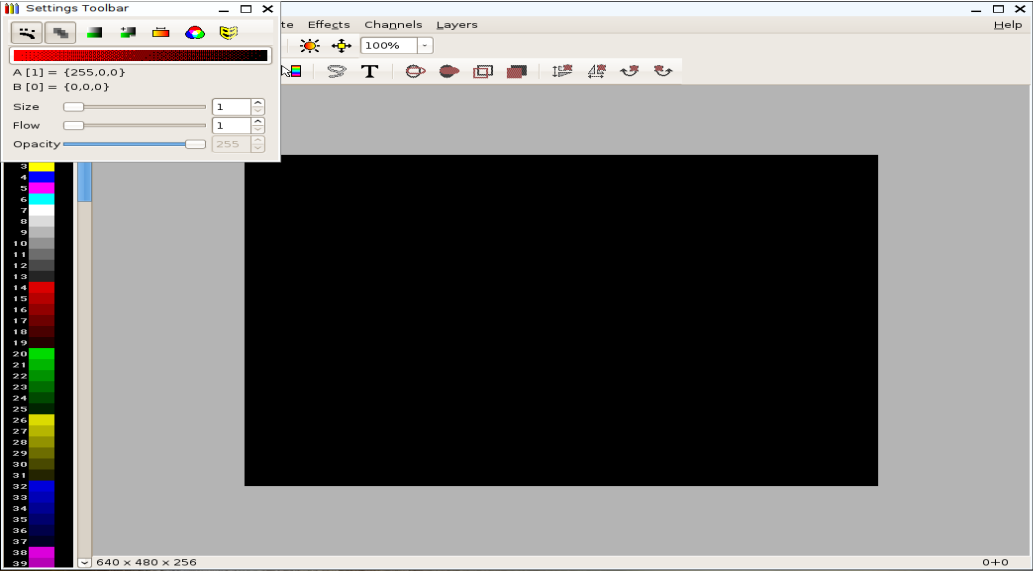 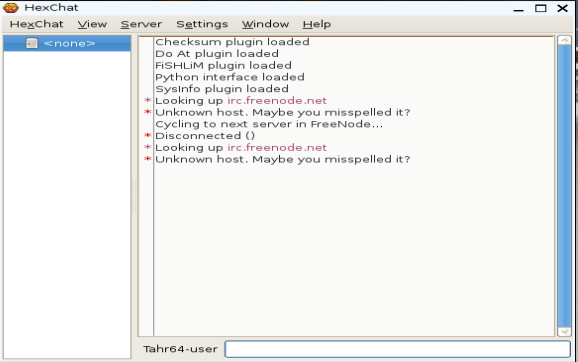 [Speaker Notes: Better layout
Enda: Thanks for the desktop pics]
Time for a change
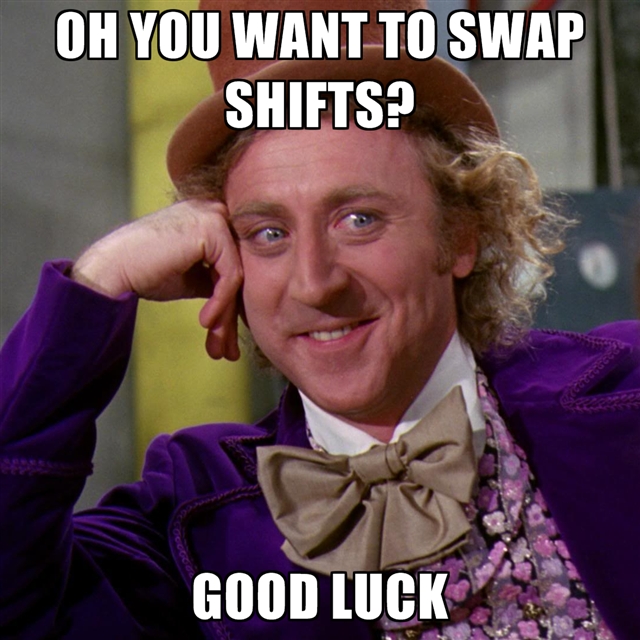 Puppy Architecture
Barry Kauler’s obsession with puppies...
iso file burnt to a CD or DVD at boot up
Puppy Architecture
Barry Kauler’s obsession with puppies...
iso file burnt to a CD or DVD at boot up
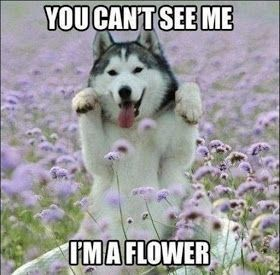 Puppy Architecture
The mission statement of puppy linux:
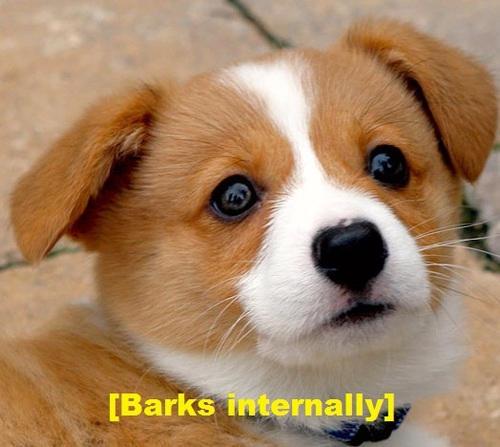 Puppy Architecture
user friendly with simple installation process. 
It requires only 1.1 Mb 
works on a PC with any size of RAM size due to “deamon”.
Hang in there puppy we are nearly done
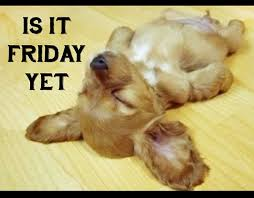 Now onto the genius himself, Barry Kauler
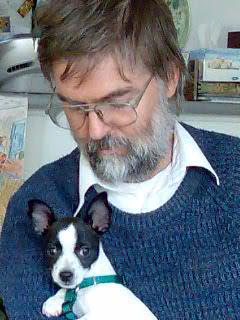 The Creator of Puppy Linux Biography
Barry Kauler -  Born 18th of January 1950.

Lived in Perenjori. And Perth
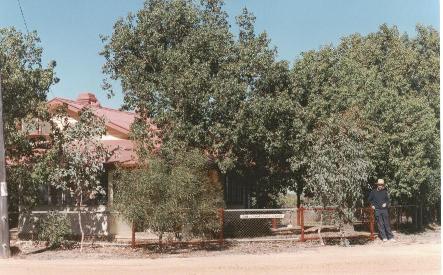 Barry and his daughter’s puppy, Vincent
Barry’s house in Perenjori, where he lived for 12 years
Barry Kauler (Cont’d)
Quirky Linux logo
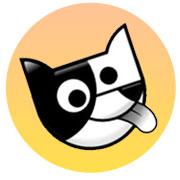 Created Puppy linux in 2003 

Passed main control to the community  

2013, created fork called Quirky Linux
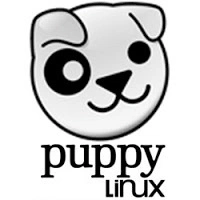 Puppy Linux logo
Barry Kauler Fun Facts
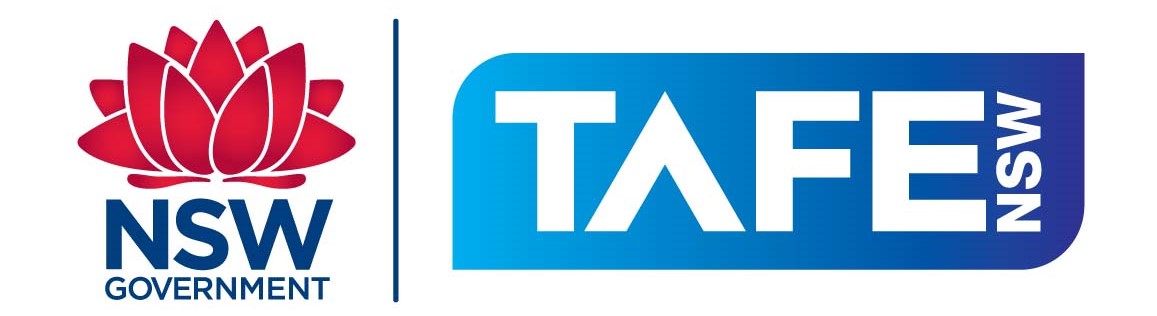 Online avatar - a dog

Degrees in Electronic Engineering.

Lectured in Universities and TAFE(Technical and Further Education) colleges.
The TAFE logo
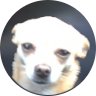 Barry’s online avatar
[Speaker Notes: Converted this into a better format.]
Conclusion
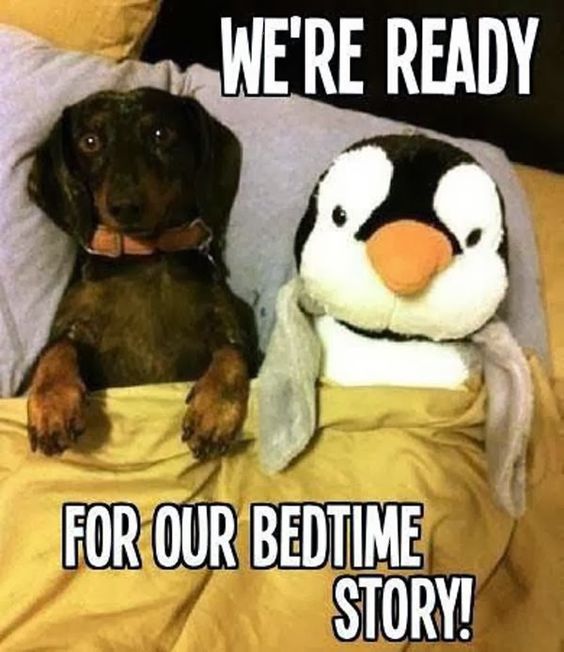 References-Images
. 


Puppy Meme [Internet]. Pinterest. 2017 [cited 17 March 2017]. Available from: https://www.pinterest.com/explore/puppy-meme/
. Editor’s Letter- Week of May 8, 2015 - Nonbinary Review [Internet]. Nonbinary Review. 2017 [cited 15 March 2017]. Available from: http://nonbinaryreview.com/letter-from-the-editor/editors-letter-week-of-may-8-2015/
Linuxinsider.com. 2017 [cited 27 March 2017]. Available from: http://www.linuxinsider.com/images/rw963653/puppy-linux.jpg/
. Study in Australia – iae Edu Net Melbourne » TAFE NSW [Internet]. Studyinaus.com. 2017 [cited 25 April 2017]. Available from: http://www.studyinaus.com/tafe-nsw.html
References-Images
Download latest Puppy Linux release [Internet]. Puppylinux.org. 2017 [cited 13 March 2017]. Available from: http://puppylinux.org/main/Download%20Latest%20Release.htm
. Lighthouse Pup Architecture: The Layered File System [Internet]. Lhpup.org. 2017 [cited 15 March 2017]. Available from: http://www.lhpup.org/sfs/Architecture.htm
References-information
. 
Kauler B. Barry Kauler [Internet]. Barryk.org. 2017 [cited 25 March 2017]. Available from: http://barryk.org/bkauler/
1. PuppyLinux: Software Index [Internet]. Puppylinux.org. 2017 [cited 10 March 2017]. Available from: http://puppylinux.org/wikka/SoftwareIndex
2. PuppyLinux: PuppySchool [Internet]. Puppylinux.org. 2017 [cited 15 March 2017]. Available from: http://puppylinux.org/wikka/PuppySchool
 howpuppyworks.html [Internet]. Barryk.org. 2017 [cited 3 April 2017]. Available from: http://barryk.org/puppylinux/development/howpuppyworks.html
Goodbye my lovelies :)
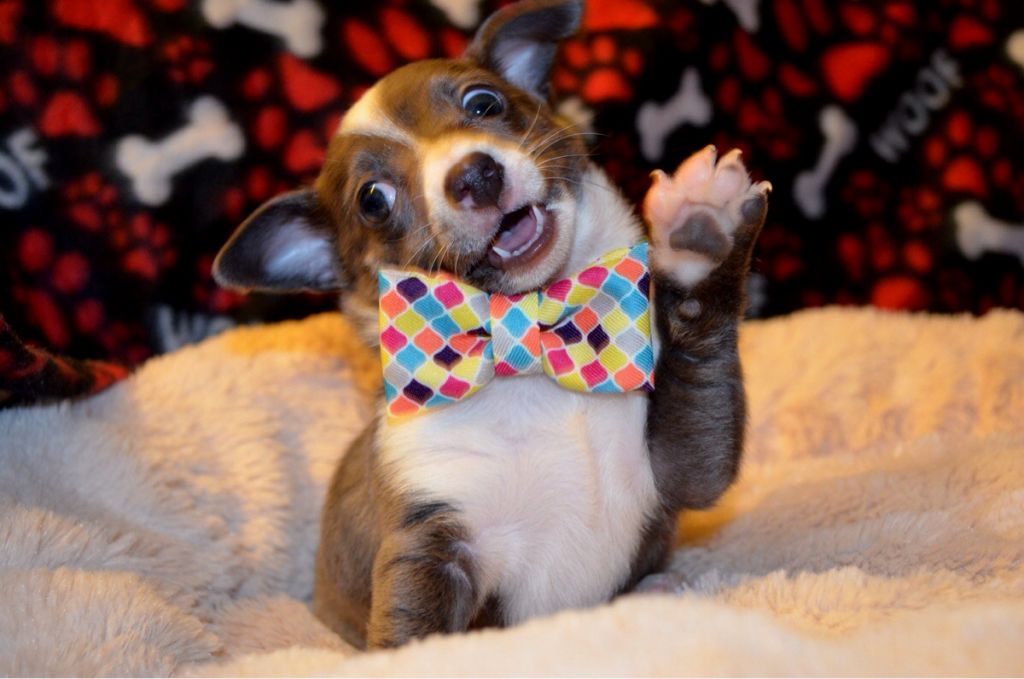 [Speaker Notes: This one needs to be in the conclusion!!]